THE RIGHT TO INFORMATION (RTI) ACT,2005
PRESENTED BY
Dr. Renu Sharma
(Assistant Professor, Dept. of Business Administration, University College of Commerce & Management Studies, Mohanlal Sukhadia University)
&
Ujjwal Sharma
(PG Student, Dept. of Business Administration)
Table of COntents
About right to information act, 2005
Right to Information (RTI) is an act of the Parliament of India which sets out the rules and procedures regarding citizens’ right to information . 
It replaced the former Freedom of Information Act, 2002 .
Enacted by : Parliament of India

Enacted on : 15th June, 2005

Assented to : 22nd June, 2005

Commenced on : 12th October, 2005
BACKGROUND OF THE RTI ACT, 2005
In 1987, a few laborers in Rajasthan were refused their wages on charges of inconsistent performance. 
Mazdoor Kissan Shakti Sangathan (MKSS), an activist group fought for these workers and demanded that the government produced that the necessary proof to verify the worker’s performance records .
After a series  of protests, the MKSS got the copies of rolls, which also brought to surface the corruption existed among the officials .
Provoked by such discrepancies, the MKSS protested for the RTI . This protest turned into a national event leading to the passing of the Freedom of Information Act, 2002 which became the RTI Act, 2005 . 
A Pune Police Station received the first RTI application in the year 2005 .
Aims & Objectives of the rti act, 2005
1. To set out a practical regime of right to information for citizens .

2. To secure access to information under the control of public authorities .

3. To promote transparency and accountability in the working of every public authority .

4. To remove corruption .

5. To increase citizens’ awareness and ability to exercise their other rights .

6. To equip them to participate meaningfully in the development process .
What is mandated by the rti act ?
The RTI Act mandates that any Indian Citizen is free to seek any information from any public or government authority and the authority is under liability to respond to such a request within a period of 30 days from the date of receiving such an application . However, the information sought must not be related to defense, national security, or personal details .

The RTI Act has also made it mandatory for computerizing the records for the purpose of wide spread relay so that any information sought by the public can be processed quickly aided by the information categorization .
Applying for RTI
Applying for RTI is a simple process and can be done either online or offline . Nevertheless, some states have not still effected the online option . One can apply for RTI through the official website of the RTI . For different states and departments, the rules for filing RTI is different . Every Indian should know about RTI filing . The procedure to File RTI is simple and hassle free .


Write the application (or get it typed, your choice ) on a paper in English/Hindi/the official language of the state . Some States have prescribed format for RTI applications . Address it to the PIO (Public Information Officer) of the department concerned .


Ask specific questions. See to it that they are clear and complete, and not confusing whatsoever .


Write your full name, contact details and address, where you want the information to your RTI be sent .

Take a photocopy of the application for your record . If you’re sending the application by post, it’s advisable to send it via registered post, as then you will have an acknowledgement of your request’s delivery . If you’re submitting the application to the PIO in person, remember to take an acknowledgement from him/her .
FORM OF RTI
What information can be sought under the rti act ?
Any Indian Citizen is free to seek answers from a Government Authority like applying for a delayed IT refund, driving license or passport, or details of a repair or infrastructure project completed or going on . 

Information sought can also be related to the funds allotted under the different kinds of relief funds in the country . 

The Act enables students to get copies of answer sheets from the universities under this Act .
Which Government Organizations are required to give rti information under rti act ?
All Government Agencies, whether they are under a State Government or the Centre, come under the purview of the Act . For Example, Municipal Corporations, Public Sector Units, Government Departments, Ministries at the State as well as Central Level, Judiciary, Government Universities, Government Schools, Works Departments, Road Authorities, Provident Fund Department etc. The list is quite an exhaustive one .

Not only Governments and their departments, but all smaller units such as your city corporation or gram panchayat fall under the ambit of RTI . Be it police, passport office, your electricity/water supply company or even the IRCTC, all required to furnish RTI Information .
Which Government departments are exempted from the act ?
Twenty-Odd organizations are exempted from RTI . But all these entities are related to the country’s defence and intelligence, such as RAW, BSF, CRPF, CISF, Intelligence Bureau, National Security Guard etc.

Further, there are some specific instances whereby RTI information  cannot be furnished . These instances relate to matters which :
Would affect national security, sovereignty, strategic, economic and/or scientific interest .
Have been disallowed by the court to be released .
Relates to trade secrets or intellectual property, information which  might harm/affect the competitive position of a third party .
Relates to information under fiduciary relationship .
Relates to Foreign Government information .
Would affect the life/physical safety of any person .
Would affect the process of an investigation .
Relates to Cabinet papers .
Relates to personal information without any public interest .

However, RTI Laws says that any information which cannot be denied to a Member of Parliament or state legislature cannot be denied to any citizen .
Exempted Government Departments under Schedule 2nd  (CONTINUE)
1. Intelligence Bureau
2. Research & Analysis Wing of the Cabinet Secretariat .
3. Directorate of Revenue Intelligence
4. Central Economic Intelligence Bureau
5. Directorate of Enforcement 
6. Narcotics Control Bureau
7. Aviation Research Centre of the Cabinet Secretariat
8. Special Frontier Force of the Cabinet Secretariat 
9. Border Security Force 
10. Central Reserve Police Force of the Cabinet Secretariat 
11. Indo-Tibetan Border Police
12. Central Industrial Security Force
13. National Security Guards
14. Assam Rifles
15. Sashastra Seema Bal 
16. Directorate General of Income Tax (Investigation)
17. National Technical Research Organization 
18. Financial Intelligence Unit, India
19. Special Protection Group
20. Defence Research & Development Organization
How to use rti to solve problems in the community ?
If in your community, you think the facilities are not as expected or you observe some government maintained property in bad condition, you can use RTI to get the Government working on it .

For instance, if there is a road in very bad condition you can ask the following questions :
How much money has been spent on the development of road in past 3 years ?
How was the money spent ?
And provide a copy of the orders
Which personal & social problems can be solved by rti act, 2005 ?
1. Personal Problems solved by RTI Act, 2005 :
Pending Income Tax Return
Delayed PF withdrawal
Delayed PF transfer
Delayed Passport
Delayed Aadhar Card
Delayed IRCTC Refund
Copies of Answer Sheets 
Property Documents like Occupancy Certificate/Completion certificate
Status of FIR
Status of EPF
Delay in Scholarship

2. Social Problems solved by RTI Act, 2005 :
Fix roads with pot holes 
Conduct Social Audit of Government Projects
Know how your MP/MLA spent the fund allocated to him
Know how a particular government project or scheme was implemented .
How many days does it take to get rti response ?
As per law, the RTI information should be provided in 30 days . However, sometimes government records are misplaced or missing . Or the agency you’ve written to needs to co-ordinate with another department to provide you the information you want .

In such situations, the information may take more than 30 days to arrive . In such case, the PIO concerned needs to send you a  written intimation about the possible delay and the reason . 

If he/she fails to do so and you don’t receive the information within 30 days, penalty can be levied on the PIO if the matter taken up with appellate authorities .
What is the fee for seeking information under the rti ?
For Central Government departments one needs to pay Rs.10 with every RTI Application . Mode of Payment may vary from government to government . While submitting application in person, some organizations accept cash while some do not . Some ask for Court Fee Stamp, some ask for Indian Postal order (IPO) . When sending an RTI Application by post, we can use IPO/Court Fee Stamp of Rs.10 .

Those Below Poverty Line (BPL) do not have to pay Rs.10 as fee for filing an RTI .

If you’ve asked the government office to furnish copies of some records, you will need to pay Rs.2 per page . Once the office receives your request and ascertains the amount you will need to pay towards making copies, you will get intimation via post . You can make the payment by sending postal order/court fee stamp/demand draft of the said amount .
IS RTI ACT different for different states :
The Central Government has come up with RTI Act which is applicable in all states except Jammu & Kashmir which has its own act very similar to central act . 

Each state has extended central act with state specific rules which contain rules on RTI Fees, Mode of Payment, RTI Application Form and sometimes a limit on number of words or questions .
Public authority & its duties
Public Authority means –
Any authority or body or institution of self-government established or constituted –
by or under the Constitution ;
by any other law made by Parliament ;
by any other law made by State Legislature ;
by notification issued or order made by the appropriate government ;

And includes any -
body owned, controlled or substantially financed ;
non-Government organization substantially financed, directly or indirectly by funds provided by the appropriate Government .
Public authority & its duties (continue)
Every Public Authority shall –
maintain all its records duly catalogued and indexed in a manner and the form which facilitates the right to information under this Act .

and ensure that all records that are appropriate to be computerised are, within a reasonable time and subject to availability of resources, computerised and connected through a network all over the country on different systems so that access to such records is facilitated .
Documents published by public authority
Every Public Authority shall publish within one hundred and twenty days from the enactment of this Act –

1. Particulars of organization/functions & duties 
2. Powers & Duties of officers/employees
3. Procedure followed for decision making 
4. Norms set for discharge of functions
5. Rules/regulations/instructions/manuals/records held .
6. Categories of documents held by it .
7. Arrangements for citizen consultations
8. Details of Boards, Councils, Committees, etc. 
9. Directory of officers & employees 
10. Monthly remuneration received by officers and employees 
11. Budget, Plan & Expenditure details
12. Manner of execution of subsidy programs
13. Concession details
14. Details of PIO’s
15. Such other information as prescribed .
Public information officer & his Responsibilities
The Public information officer (PIO) should be a senior person in the office so that they have the authority to make decisions on whether to release documents . Otherwise, if too junior person is nominated they may be more reluctant to release information for fear of making a mistake and getting into trouble . This may make them err on the side of caution – as a result of which they may undermine the spirit of open government that the Central act seeks to entrench .

It is essential that the PIO understands the operation of the RTI Law in detail . Although all members of the organizations should be given training on the relevant RTI Law so that they understand their obligations & those of the organization more generally . It is absolutely essential that the PIO is trained on the law as a matter of priority . They will be the first person responsible for applying the Act to applications, so it is important that they are confident in interpreting and applying the various provisions of the law .
Public information officer & his Responsibilities (continue)
Public Information Officers generally have two key responsibilities :
1. Receiving/Facilitating Requests : Requests are either sent directly to the PIO . They can be given by hand, mailed by post or even emailed . The Central Act & most State Acts place a responsibility on the PIO to assist applicants to frame their request if they have difficulty writing up the request appropriately or if they are illiterate . The PIO is also responsible for issuing a receipt for the application .

2. Responding to Requests : The PIO is responsible for processing the request . Generally this means that they will first need to find all the information requested . This may require them to ask other officers within the organization to help to find information . They might even need to ask other departments to assist . The PIO will then need to look at the information collected & decide, taking into account the exemptions in the law, whether any or all of the information needs to be withheld from release . The PIO will then notify the applicant of their decision, within set time limits .
About Central Information Commission
The Central Information Commission is a statutory body, set up under the RTI Act in 2005 under the Government of India to act upon complaints from those individuals who have not been able to submit information request to a Central Public Information Officer or State Public Information Officer due to either the officer not have been appointed, or because the respective Central Assistant Public Information Officer or State Assistant Public Information Officer refused to receive the application for information under the RTI Act .

The Commission includes one Chief Information Commissioner and not more than ten Information Commissioners who are appointed by the President of India on the recommendation of a Committee consisting of the Prime Minister as Chairperson, the Leader of Opposition in the Lok Sabha ; a Union Cabinet Minster to be nominated by the Prime Minister .
Overview of Central Information Commission
1. Formed : 12th October, 2005

2. Annual Budget : Rs.35.1673 Crore (2019-20)

3. Commission Executives : 
(i) Bimal Julka (Chief Information Commissioner of India)
(ii) Yashovardhan Azad (Information Commissioner of India)
(iii) Manjula Prasher (Information Commissioner)
(iv) Prof. Madabhushanam Sridhar Acharyulu (Information Commissioner)
(v) Divya Prakash Sinha (Information Commissioner)
(vi) Amitava Bhattacharya (Information Commissioner)

4. Website :http://www.cic.gov.in
Tenure, functions & Powers of Central Information Commission
Tenure of Chief Information Commissioner & Information Commissioners : The Chief Information Commissioner and an Information Commissioner holds office for five years or until they attain the age of 65 years . They are not eligible for reappointment .

Powers & Functions : Following are the powers and functions of Central Information Commission :
1. The CIC can order inquiry into any matter if there are reasonable grounds .
2. The CIC has the power to secure compliance of its decisions from the public authority .
3. The CIC may recommend steps which ought to be taken for promoting such conformity, if public authority does not conform to the provisions of this Act .
4. It is the duty of the CIC to receive and inquire into a complaint from any person 
5. During the inquiry of a complaint, the CIC may examine any record which is under the control of the public authority and no such record may be withheld from it on any grounds . In other words, all public records must be given to the CIC during inquiry for examination .
6. While inquiring, the CIC has the powers of a Civil Court .
7. The CIC submits an annual report to the Central Government on the implementation of the provisions of this act . The Central Government places this report before each house of Parliament .
About state information commission
The State Information Commission will be constituted by the State Government through a Gazette notification . 
The RTI Act, 2005 provides for the creation of State Information Commission at the State Level .
The SIC consists of a State Chief Information Commissioner and 10 State Information Commissioners . They are appointed by the Governor on the recommendation of the committee consisting of the Chief Minister as Chairperson, the Leader of the Opposition in the Legislative Assembly and a State Cabinet Minister nominated by the Chief Minister . They should be person of eminence in public life and should not hold any other office of profit or connect with any political party or carrying on any business or pursuing any profession .
Tenure, Powers & Functions of State Information Commission
Tenure of State Chief Information Commissioner & State Information Commissioners : The State Chief Information Commissioner and a State Information Commissioner hold office for a term of 5 years or until they attain the age of 65 years, whichever is earlier . They are not eligible for reappointment .

Powers & Functions of the State Information Commission :

1. The SIC submits an annual report to the State Government on the implementation of the provisions of this act . The State Government places this report before the State Legislature .
2. The SIC can order inquiry into any matter if there are reasonable grounds .
3. The SIC has the power to secure compliance of its decisions from the Public Authority .
4. It is the duty of the SIC to receive and inquire into a complaint from any person .
5. During the inquiry of a complaint, the SIC may examine any record which is under the control of the Public Authority and no such record may be withheld from it on any grounds .
6. While inquiring, the SIC has the power of the Civil Court .
7. When a Public Authority does not conform to the provisions of this Act, the SIC may recommend steps which ought to be taken for promoting such conformity .
Conclusion
RTI needs to be filed in specific format for seeking some information and not discussing consumer dispute in it .

RTI can be filed against government run bodies and private bodies owned partially or considerably by government bodies .

After 30 days from filing of RTI, if Applicant don’t get adequate reply from PIO, then he can approach the consumer forum .

The spirit of the Act can be best summarized by stating that without informed citizens there is no democracy .

It recognizes that in a democracy citizens are the masters, and servants cannot deny information to their masters .
REFERENCES
https://www.businessinsider.in/india/article/all-you-need-to-know-about-rti-act/articleshow/72053630.cms

https://onlinerti.com/about-rti

http://rti.iitd.ac.in/content/about-rti-act-2005

https://rti.gov.in
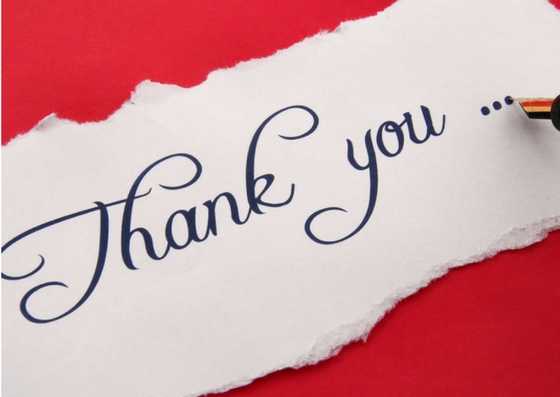